Revision of the 1999 Arts Curriculum Framework
Board of Elementary & Secondary Education
September 18, 2018
Ron Noble, Associate Commissioner, Instructional Support
Craig Waterman, Assistant Director, Instructional Policy
[Speaker Notes: RN]
01
Introduction
02
Phase 1: Preparation
CONTENTS
03
Phase 2: Writing and Revising
04
Phase 3: Refinement and Board Approval
05
Discussion
[Speaker Notes: RN]
Introduction
01
[Speaker Notes: RN]
ESSA Plan: Priority 3
As a result of the feedback we received during our public consultation process for our ESSA plan, we are proposing to begin a review and potential revision of the state’s curriculum framework for the arts, which was last updated in 1999. 

				-MA ESSA Plan: Executive Summary: March 2017 Update pg 6.
4
[Speaker Notes: Lead with rich educational experience

During the 2016-2017 school year, DESE engaged in extensive stakeholder engagement to inform the development of the Commonwealth’s Every Student Succeeds Act (ESSA) plan. This outreach made clear the field’s interest in affirming the arts as an essential ingredient in a well-rounded education. Revising the 1999 arts standards, as DESE pledged to do in Massachusetts’ final ESSA plan, is a step in that direction. 

Priority 3: Increase the quality of instruction by more strongly aligning instruction to the high expectations of the Massachusetts curriculum frameworks.]
Framework Revision Goals
Emphasize importance of arts education
Include media arts and other emerging art forms
Align to current research and resources
Align to structure of revised MA frameworks in other disciplines
5
[Speaker Notes: RN
The Arts Framework was last revised nearly twenty years ago. Since that time, research, practice, and technology have reshaped arts education. As Massachusetts arts educators are quick to point out, an update of our arts standards is long overdue. The goals of the review process are to:

* Emphasize the importance of arts in a well-rounded education,
* Represent media arts and other emerging art forms in our standards,
* Align the arts framework to current arts education research and resources, and
* Align the structure of the arts framework to that of Massachusetts Curriculum frameworks for other subject areas recently revised that this Board has approved.]
Revision Process
6
[Speaker Notes: RN
The review process began in October of 2017 and will culminate with a revised Arts Framework in the spring of 2019. Department of Elementary and Secondary Education (DESE) staff are conducting the review process in three phases: 
 
Preparation (October  2017- May 2018), 
Writing and revising (June 2018- January 2019), and 
Refinement and Board Approval (February 2019- May 2019).]
Phase 1: Preparation 		(October  2017- May 2018)
02
[Speaker Notes: Early stakeholder outreach was critical for DESE to organize the review process.]
Stakeholder outreach: Who did we talk to?
Educational Associations 
Preparation Programs
Advocacy Organizations
Teachers 
Academics
The Arts Advisory Council
8
[Speaker Notes: CW

DESE staff met with many groups of arts educators from across the state, as well as representatives from state arts education associations, such as the Massachusetts Arts Education Association; faculty from Massachusetts arts educator preparation programs, including Berklee School of Music, Gordon College, and Harvard University; and leaders of arts organizations, such as Arts Learning and Artful Education to develop and answer a set of essential questions to guide the review process. 

We also have maintained regular check-ins with this Board’s Arts Advisory Council, who helped both in the development of these questions and continued oversight of the process.]
Stakeholder outreach: What did we ask?
Elements of excellent art education
Strengths and shortcomings of the current framework
Suggestions for standards organization
9
[Speaker Notes: We asked stake holders about the goals of arts education, perceptions about the quality and relevance of the current Massachusetts arts standards, and different ways to organize the standards to best support educators. DESE staff concluded each stakeholder engagement by asking for a list of additional individuals or entities that should inform the review process and continued with outreach until it became circular.]
Stakeholder outreach: Conclusions
Standards should be specific and measurable
Don’t merge disciplines, include Media Arts
Identify common practices across disciplines
Grade pairs (e.g., Pre-K/K, 1/2, 3/4, etc.) or High School courses
10
[Speaker Notes: CW

Through this initial outreach, DESE identified apparent consensus among stakeholders on several important points. First, Massachusetts has a long history of developing academic standards that are ambitious, specific and measurable; vertically coherent; and focused on results rather than means. The 1999 arts standards embody these characteristics. Next, stakeholders noted the National Core Arts Standards are widely known and used by Massachusetts arts educators and offer appealing design features, such as the inclusion of media arts as a distinct fifth discipline and the use of four common processes that are akin to the practice standards found in the Massachusetts curriculum frameworks for several other subjects. Finally, presenting revised standards in grade pairs (e.g., Pre-K/K, 1/2, 3/4, etc.) provides clearer guidance to educators than the larger grade spans found in the 1999 standards.]
Facilitator Training & Panelist Recruitment
Recruited 11 facilitators
2 in most disciplines
Provide coherence across disciplines
Lead review panels
3 day orientation
Recruited 45 reviewers
11
Phase 2: Writing & Refining		(June  2018- January 2019)
03
[Speaker Notes: CW]
Writing & Revising: Panel Meetings
Five all day meetings 
Led by facilitators
Identified Key Learnings 
Identified which standards
  to move, add, revise, delete or retain 
Revised individual standards
Cross-discipline peer review to ensure alignment
13
[Speaker Notes: Phase 2 began with five full day meetings of the arts standards review panel, which took place between June and August. Led by the facilitators, the review panel first identified key learning goals for each discipline: dance, media arts, music, theatre, and visual arts. For example, the panel debated the relative importance of learning artistic technique compared to that of understanding the cultural context of art. 
 
Once the panel reached a common understanding of the key learning goals for each arts discipline, discipline-specific teams of reviewers compared the content of the 1999 arts standards to that of the National Core Arts Standards and other relevant frameworks. This analysis allowed the teams to begin to identify content within the 1999 standards they will recommend to move, add, revise, delete, and retain. In these summer meetings, the panel also decided to utilize the four processes from the National Core Arts Standards (creating, presenting, responding, and connecting), renamed as practices, as an organizing construct in the draft framework. In the final meeting of the summer, each discipline-specific team provided peer feedback to the other teams and the full panel identified opportunities for improved cross-discipline alignment. Each discipline-specific team is planning one final meeting this fall to complete the draft standards for their discipline.]
Writing & Revising: On the Horizon
Final Review Meetings (September) 
Arts Advisory Council Feedback (October)
Content Advisor Input (October-November)
Drafting Guiding Principles and Resources for Frameworks (October- November) 
Final Editing (December-January)
14
[Speaker Notes: Consistent with other recent standards reviews, DESE and the panel are identifying a group of content advisors, scholars, and educators from within and outside Massachusetts to review the draft standards. This step helps to ensure that the draft standards reflect a learning sequence aligned to research and practices about child development in the arts. At the same time, DESE will be working with the facilitators to develop the other components of the curriculum framework that support districts to make decisions about instructional time and curricular materials and support educators to implement the standards, such as guiding principles for an effective arts education.]
Phase 3: Refinement & Board Approval 		(February 2019- May 2019)
04
Board Actions
Review draft
(December or January)
Vote to release for public                                          comment
(February)
Vote to approve of revised frameworks
(May)
16
[Speaker Notes: DESE staff and members of the panel will provide a detailed overview of the draft revised Arts Curriculum Framework to the Board in December or January. During the February board meeting, we plan to request a vote of the Board to release the draft standards for public comment. DESE staff will continue to engage stakeholders and solicit feedback throughout the public comment period. Staff will review all public comments, make any further necessary revisions, and prepare a final version of the revised standards to present to the Board for adoption in May.]
Discussion
05
THANK YOU
Ron Noble, Associate Commissioner, Instructional Support
Craig Waterman, Assistant Director, Instructional Policy
781.338.3244
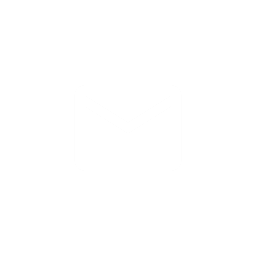 cwaterman@doe.mass.edu
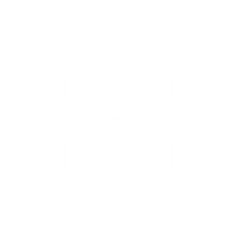 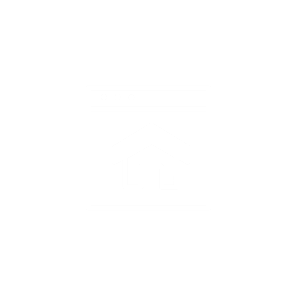 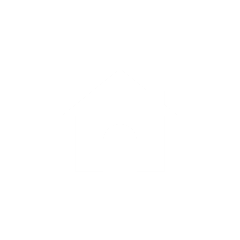 www.doe.mass.edu
75 Pleasant Street, Malden, MA 02148
APPENDIX
Practices
Creating: Conceiving and developing new artistic ideas and work. 
Presenting/Producing/Performing: Realizing artistic ideas and work through interpretation and presentation.
Responding: Understanding and evaluating how the arts convey meaning
Connecting: Relating artistic ideas and work with personal meaning and external context.
21
[Speaker Notes: The four practices]
Content Standards
Components: the basic building blocks of the art form.
Structures: how the basic building blocks work together to form a single work.
Techniques: the skills for mastering the tools and skills involved in using specific medium.
Context: how components, structure, and methods work together within historical and cultural forces to form genres or styles.
22
[Speaker Notes: Additional constructs we worked with]
Definition of a Standard
Clear: The standard uses straightforward language and defines any technical terms.
Specific: The standard is clear about what is included in the standard and what is outside of the scope.
Measurable: The standard describes what students will be able to know or be able to do – not what they experience or complete.
23
[Speaker Notes: Definition of a standard]
Definition of a Standard: 8th Grade Music
MA 1999 Arts Standard
National Standard
Perform with expression and technical accuracy on at least one string, wind, percussion, or classroom instrument, a repertoire of instrumental literature with a level of difficulty of 2, on a scale of 1 to 6 (level 3 for instrumental ensemble)*
Perform the music with technical accuracy, stylistic expression, and culturally authentic practices in music to convey the creator’s intent.
24
[Speaker Notes: Example of how MA standard meets our definition, but the national standards do not.]
Scope and Sequence
Big Idea (Content learned across K-12 grades)
Students are able to sight-sing from written music
Students can identify how they use the elements of design in their creative work
Students develop the technical skills connected to different dance traditions
Key Learning (Grade span specific – support big ideas)
Students are able to sing following rhythms using whole, half, quarter, and eighth notes. 
Student are able to sing popular basic melodies using solfege
Students create unique images that intentionally use color and line. 
Students are able to make a creative piece that respond to the texture and space of a famous artwork piece
Students can create and perform a short piece using some of the first six ballet positions
Students can accurately perform an allemande, balance, twirl, and cast off in square dancing.
25
[Speaker Notes: Example of the work we did with reviewers over the summer.]